Опыт Государственного казначейства Венгрии от участия в проектах корейских программ


Тамас Пал Тёрёк
13 октября 2020 г.
1
Тенденции развития ИИСУФ и опыт системы dBrain
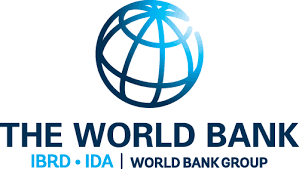 Группа Всемирного банка
Информационная служба по государственным финансам 
Кореи
Министерство экономики и финансов

Предоставить возможность должностным лицам страны, вовлеченным в цифровые преобразования в УГФ, узнать больше о тенденциях перехода на ИИСУФ и новых/передовых характеристиках системы dBrain. 

Фаза 1: Программа развития потенциала
Фаза 2: Программа технического содействия
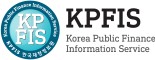 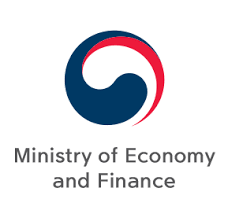 2
Программа обмена знаниями
В 2004 г. Министерство экономики и финансов Кореи приступило к реализации Программы обмена знаниями (ПОЗ), которая является научно-консультационной программой по выработке комплексной политики и основана на принципе обмена знаниями и опытом в целях развития.
С 2004 г. ПОЗ служит платформой для сотрудничества в области развития, способствуя реализации индивидуально разработанных для стран-партнеров решений. На сегодняшний день в программе приняли участие 66 стран по примерно 1000 различных тематических направлений
http://www.ksp.go.kr/english/index 
Сотрудничество между Министерством финансов Венгрии и Корейским институтом развития - с 2013 г.

Фаза 1: выбор темы 
Фаза 2: предложение проекта
Фаза 3: подписание меморандума о взаимопонимании
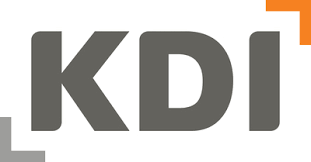 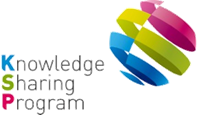 3
Корея как идеальный мир (ИИСУФ)
Информационной системой управляет государственное учреждение
Система функционирует хорошо
Данные вводятся государственным служащим
Этот государственный служащий знает, что он/она должен вносить в нее и как
Профессор университета знает все остальное
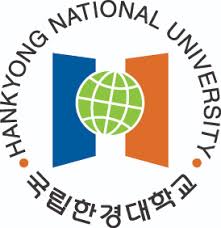 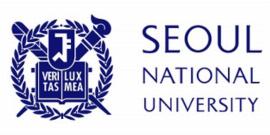 4